TIẾNG VIỆT 1
Tập 1
Tuần 4
Kể chuyện: Đôi bạn
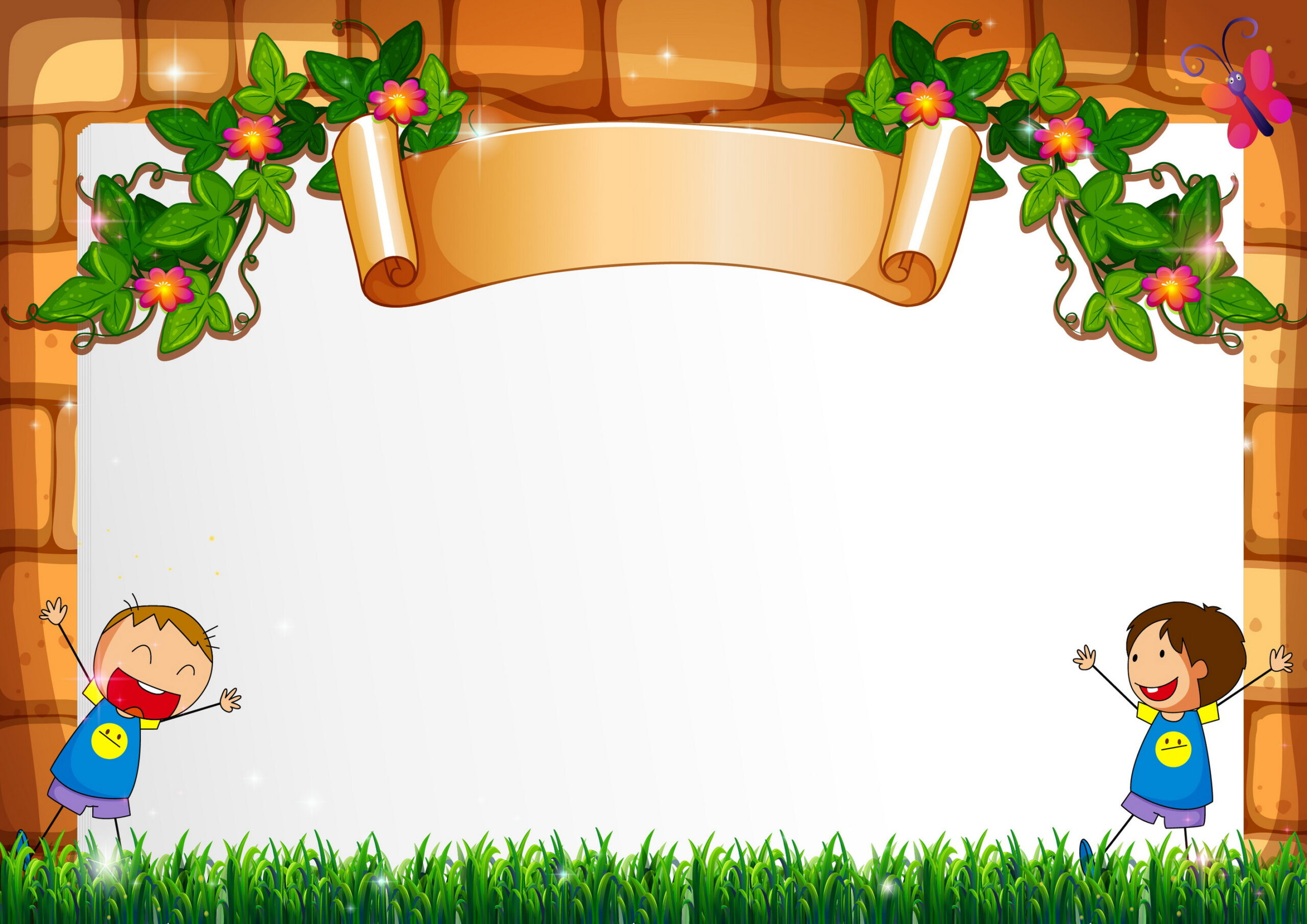 Bài 20
Kể chuyện:
Đôi bạn
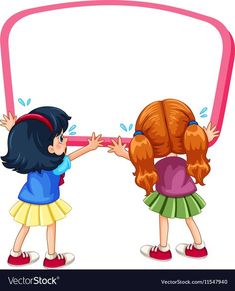 Nghe kể chuyện
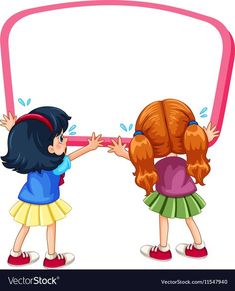 Trả lời câu hỏi theo tranh
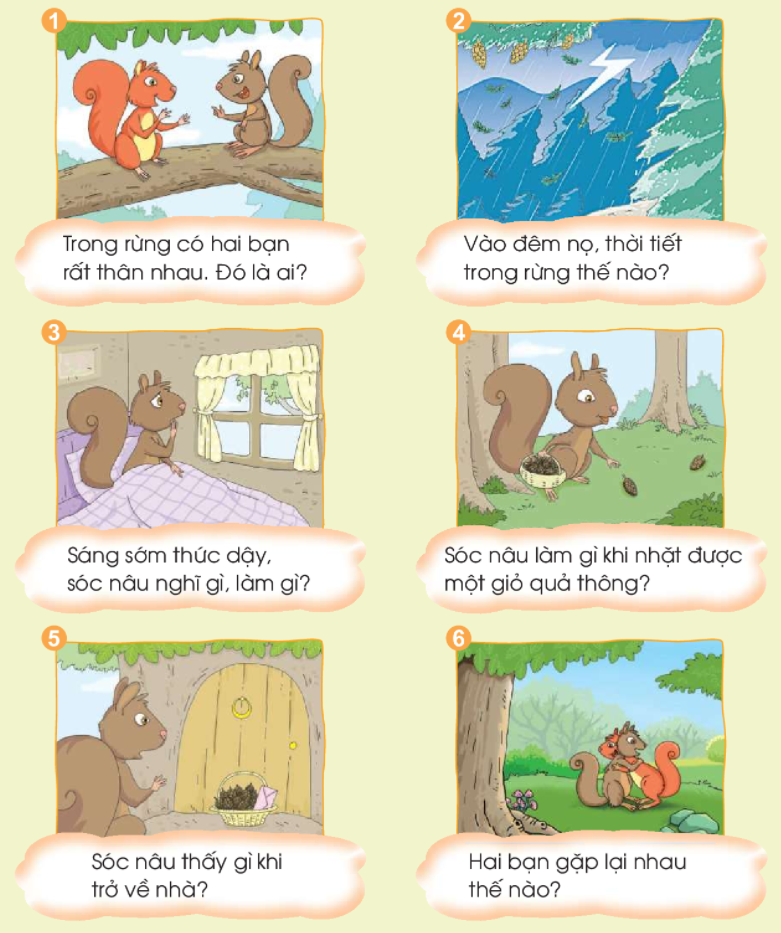 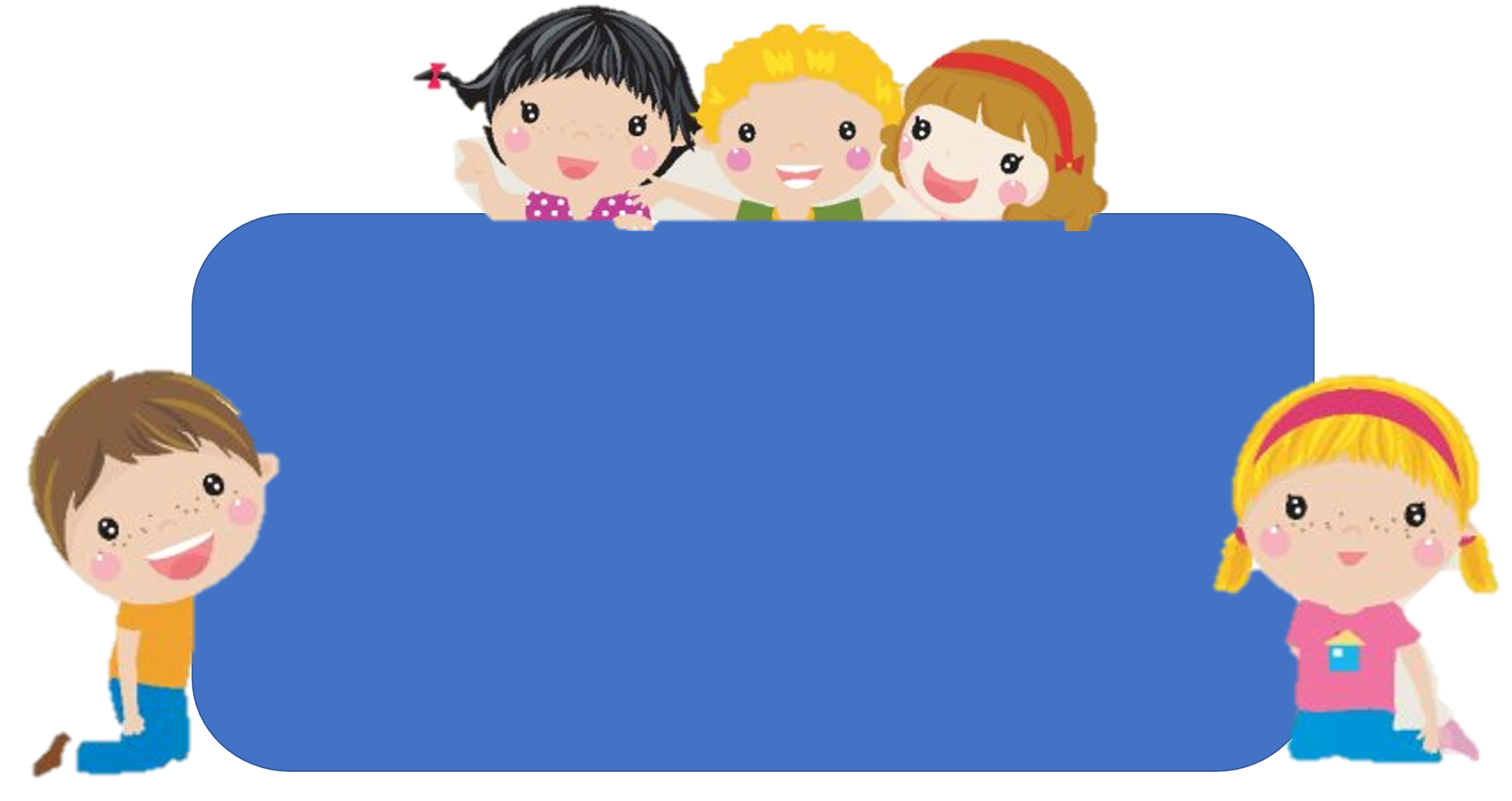 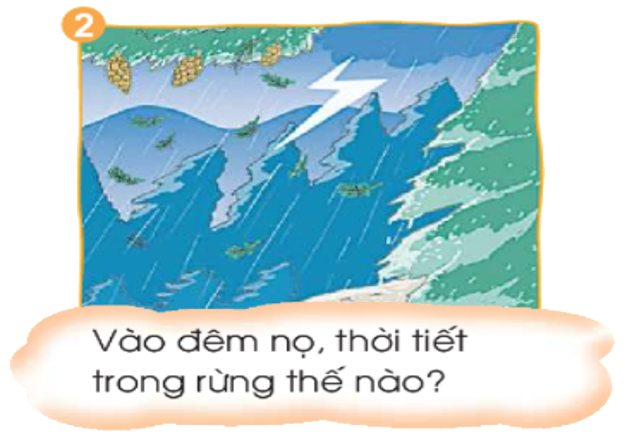 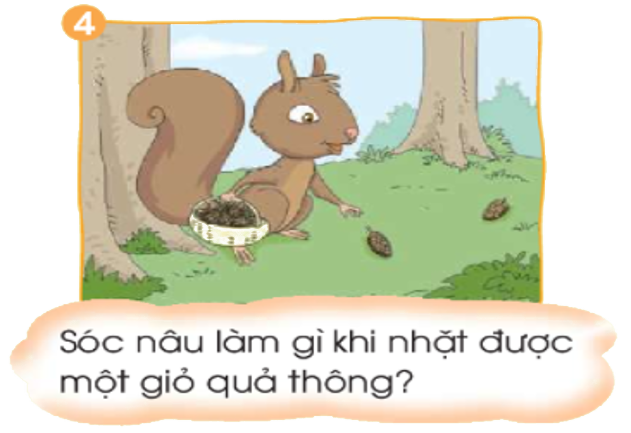 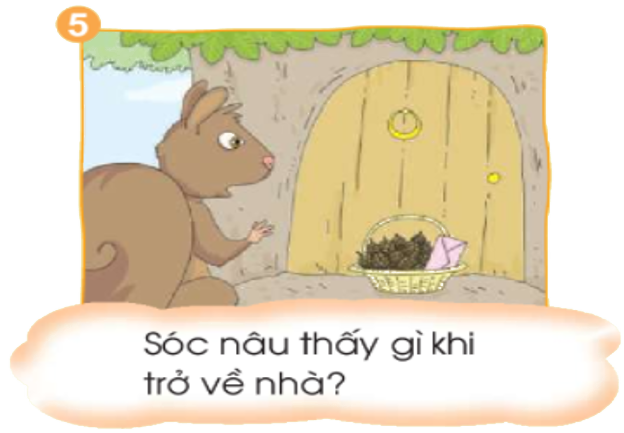 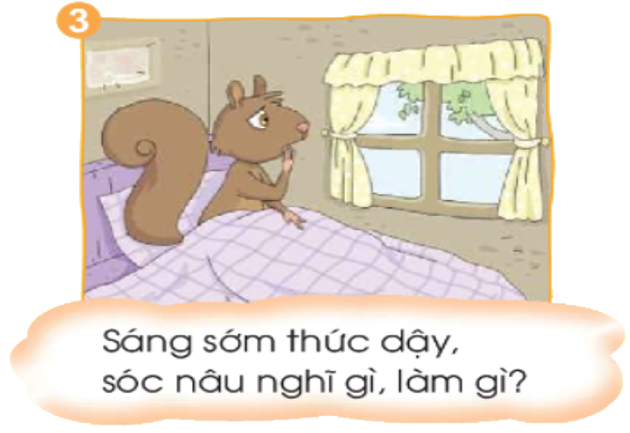 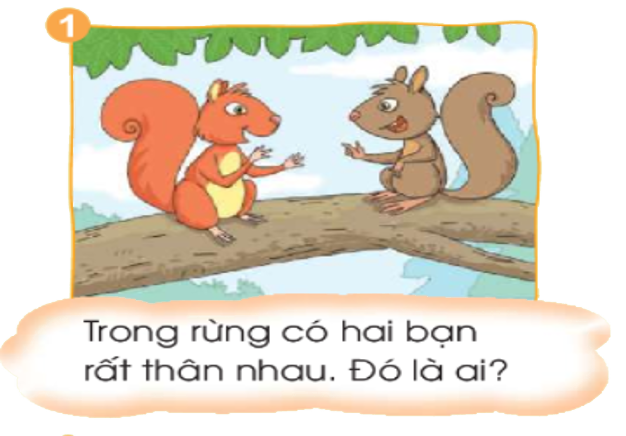 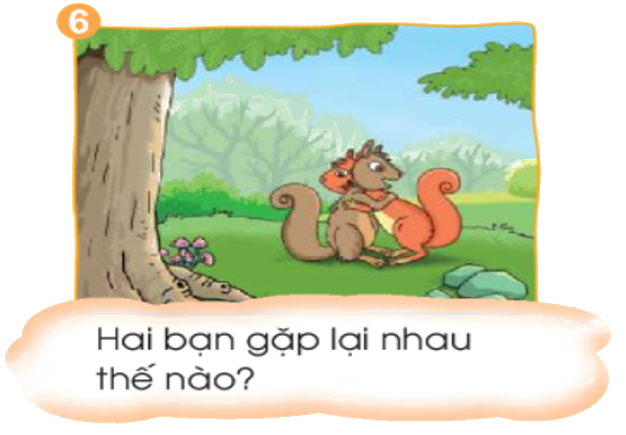 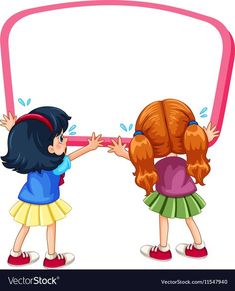 Kể chuyện theo tranh
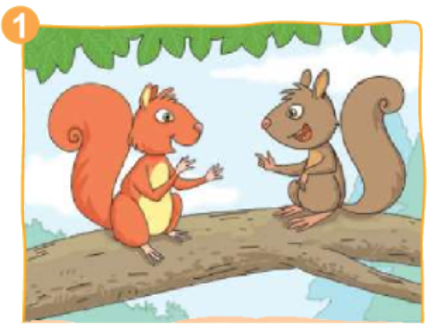 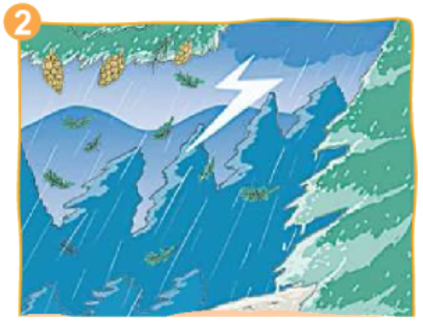 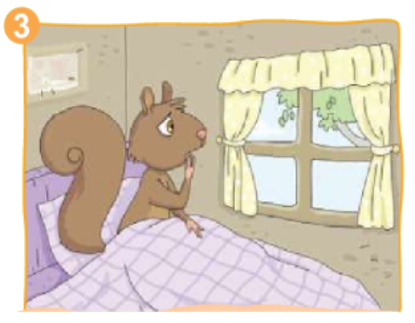 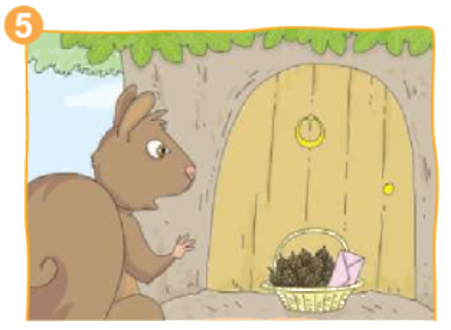 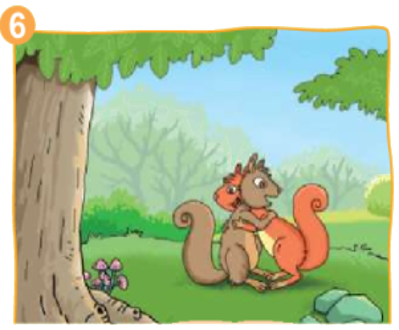 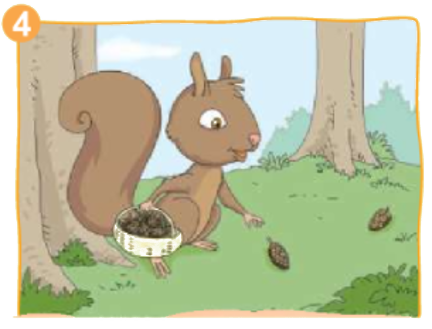 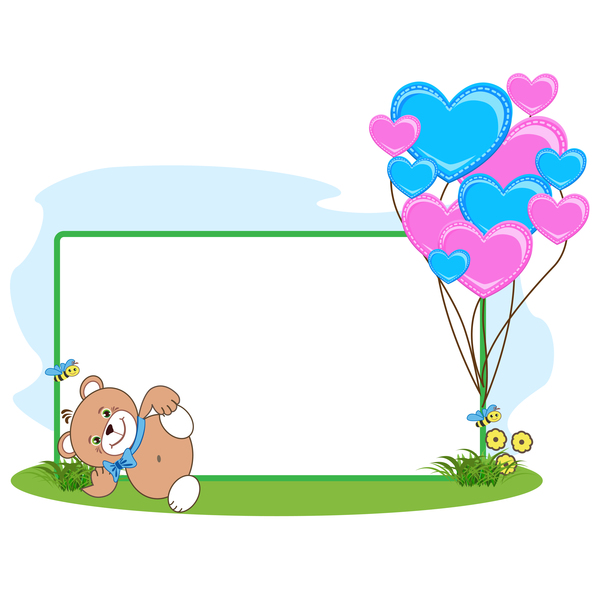 Câu chuyện muốn nói điều gì?